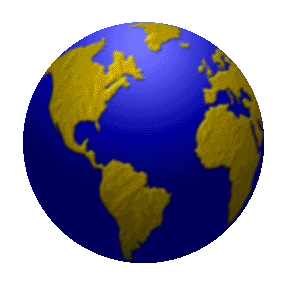 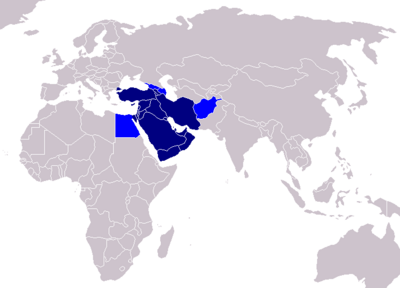 A
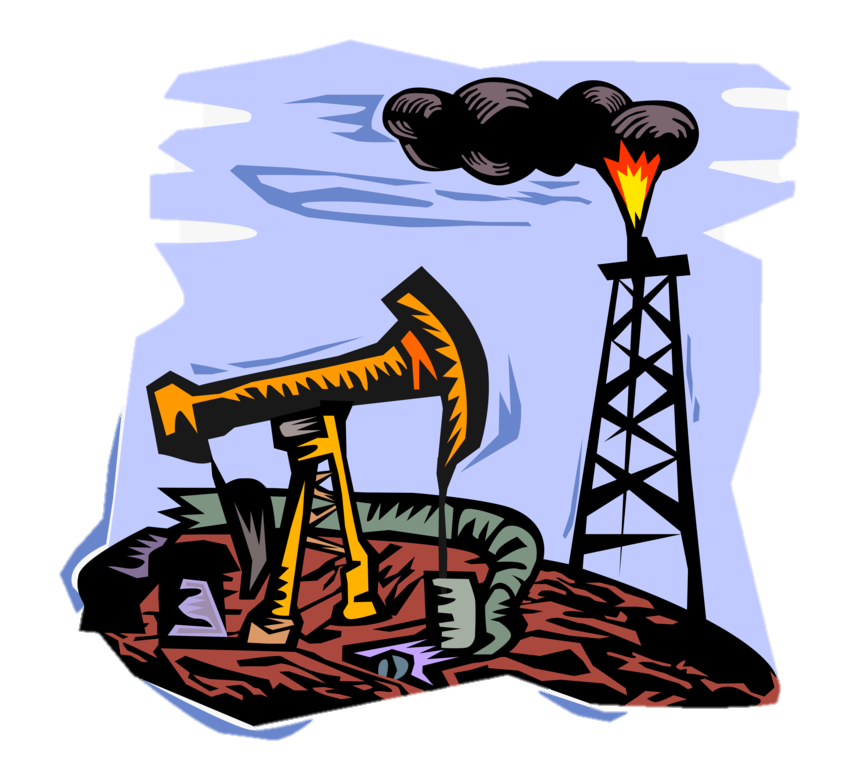 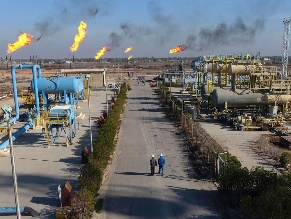 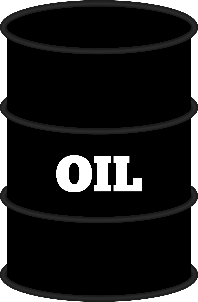 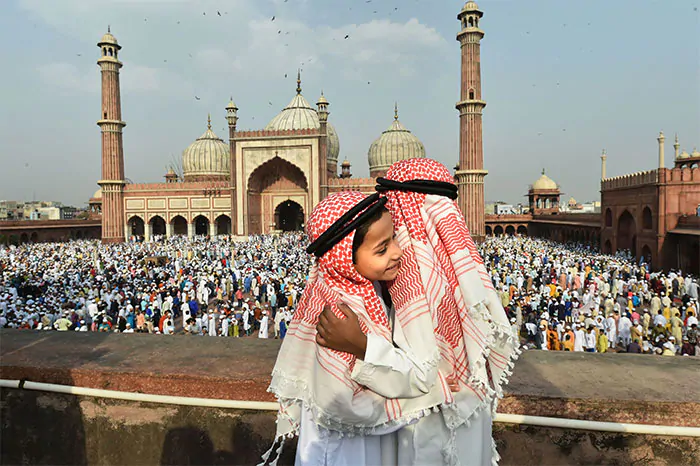 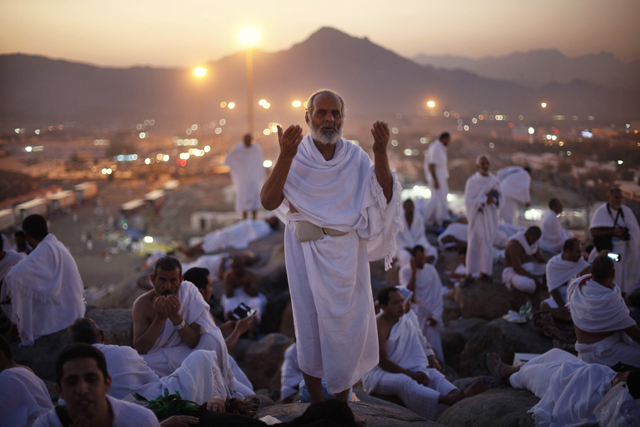 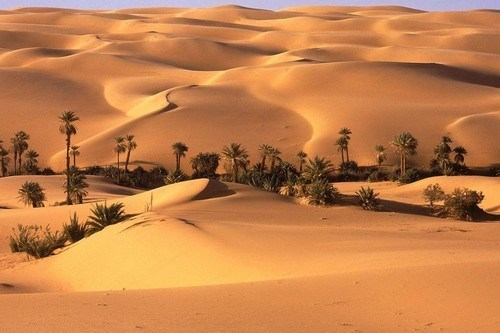 BÀI 17: 
THỰC HÀNH
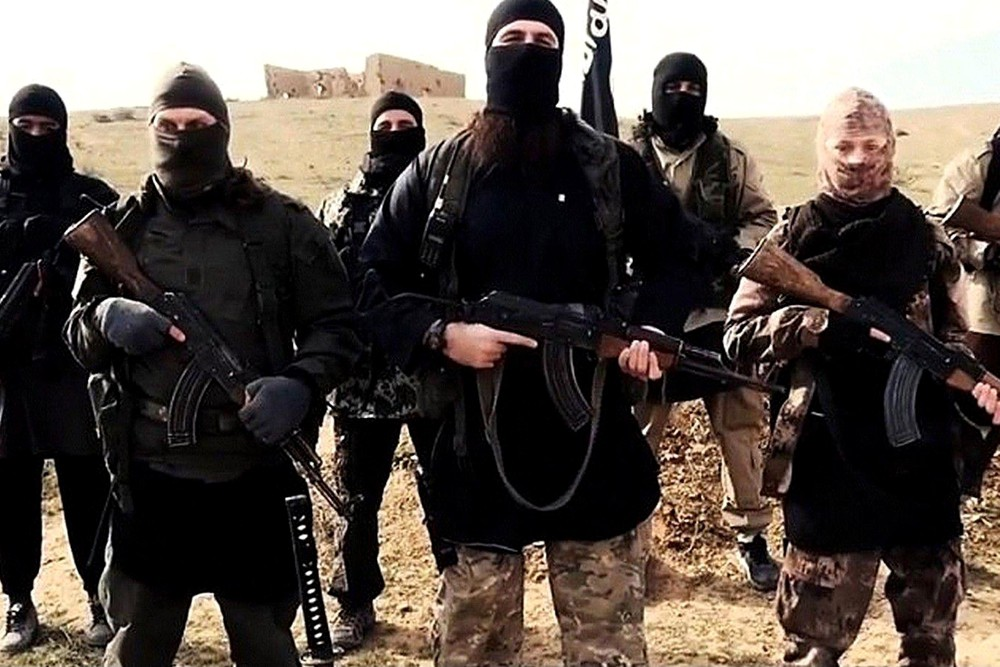 VIẾT BÁO CÁO VỀ VẤN ĐỀ DẦU MỎ CỦA KHU VỰC TÂY NAM Á
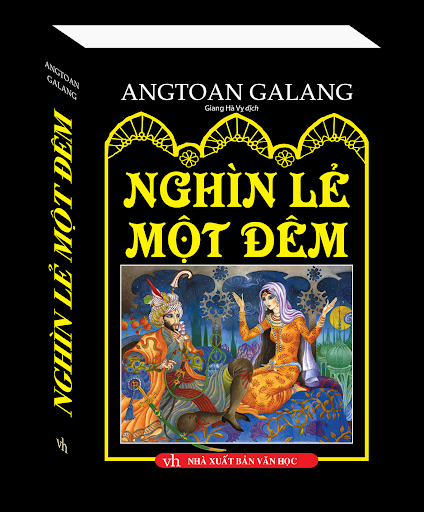 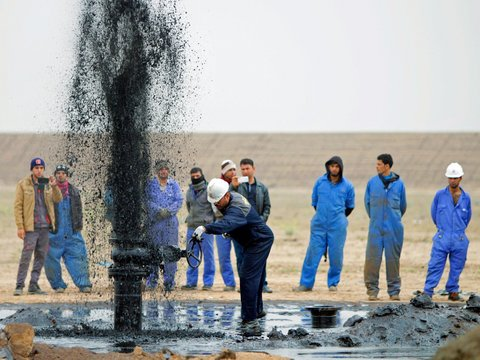 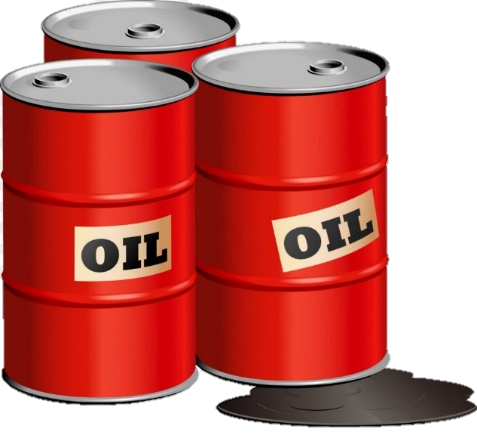 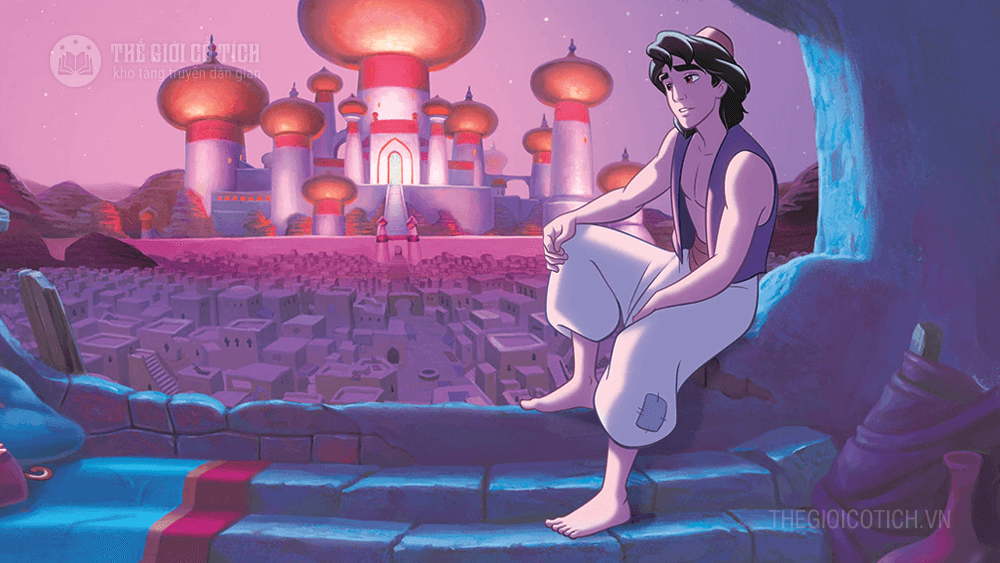 Mục tiêu
VIẾT BÁO CÁO VỀ
Đặc điểm tài nguyên dầu mỏ của khu vực Tây Nam Á;
G
Việc khai thác dầu mỏ của khu vực Tây Nam Á;
Có nhận thức về vai trò và tầm quan trọng của khu vực Tây Nam Á trong việc cung cấp dầu mỏ cho thế giới.
NỘI DUNG
1
Đặc điểm tài nguyên dầu mỏ của Tây Nam Á
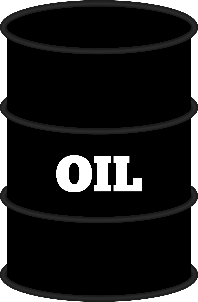 TÌM HIỂU
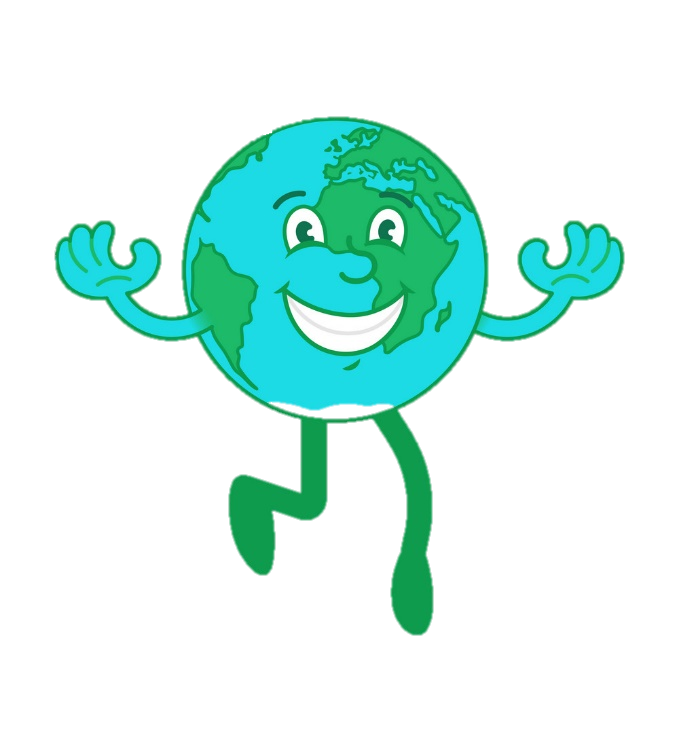 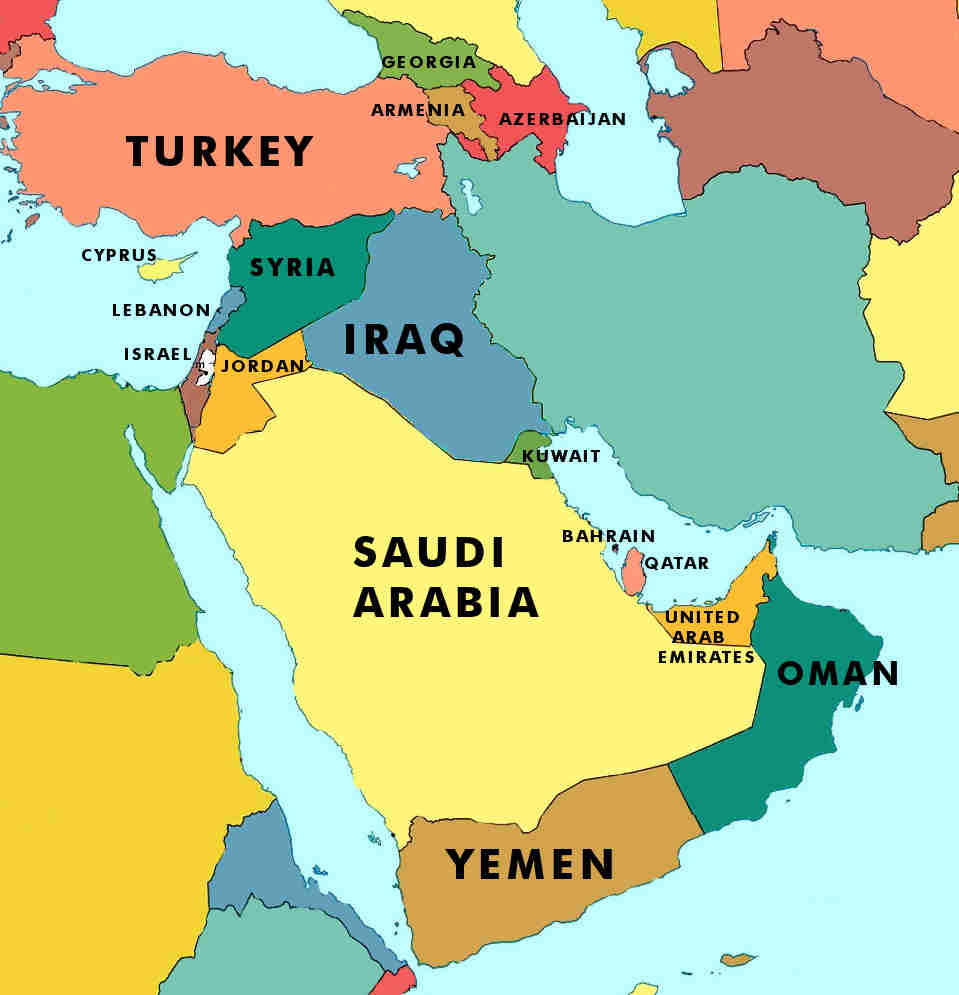 2
Việc khai thác dầu mỏ của Tây Nam Á
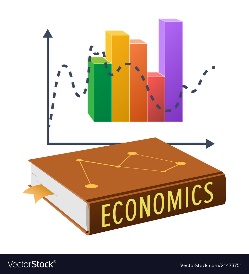 TÂY NAM Á
Bảng 17. Trữ lượng dầu mỏ và tình hình Sx dầu mỏ của khu vực TNA và TG năm 2020
GỢI Ý CẤU TRÚC BÁO CÁO
VẤN ĐỀ DẦU MỎ CỦA KHU VỰC  TÂY NAM Á
1. Đặc điểm tài nguyên dầu mỏ của Tây Nam Á
-Trữ lượng
-Phân bố
2. Việc khai thác dầu mỏ của khu vực Tây Nam Á
-Sản lượng.
-Phân bố
-Xuất khẩu
VAI TRÒ CUNG CẤP DẦU MỎ
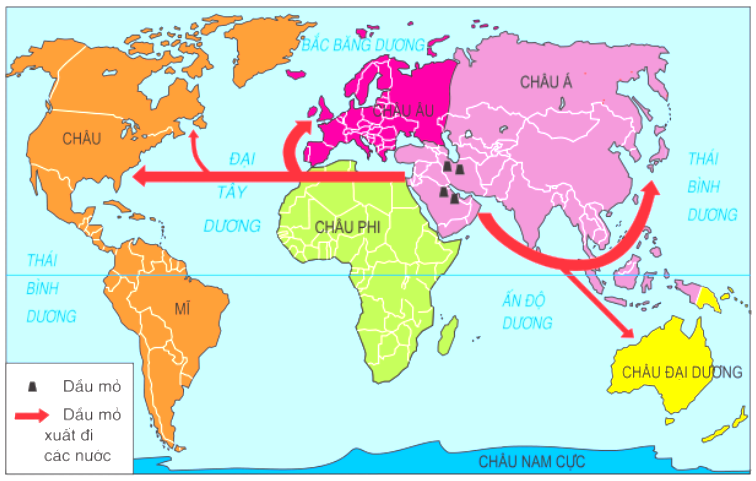 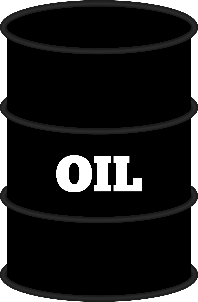 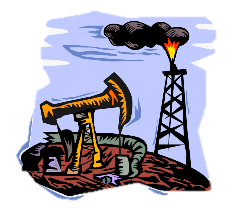 Lược đồ dầu mỏ xuất từ Tây Nam Á đi các nước trên thế giới
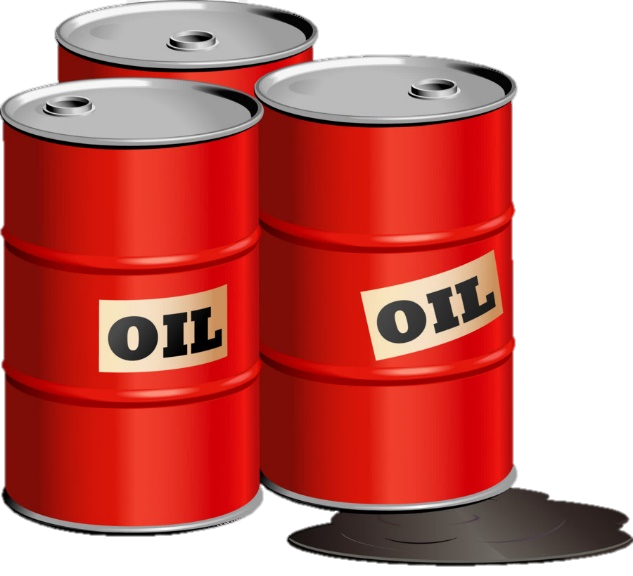 VAI TRÒ CUNG CẤP DẦU MỎ
Tây Nam Á và Trung Á đều có trữ lượng dầu mỏ lớn, chiếm hơn 50% TG.
Là nơi xuất khẩu dầu mỏ lớn nhất thế giới.
Trở thành nơi cạnh tranh ảnh hưởng của nhiều cường quốc.